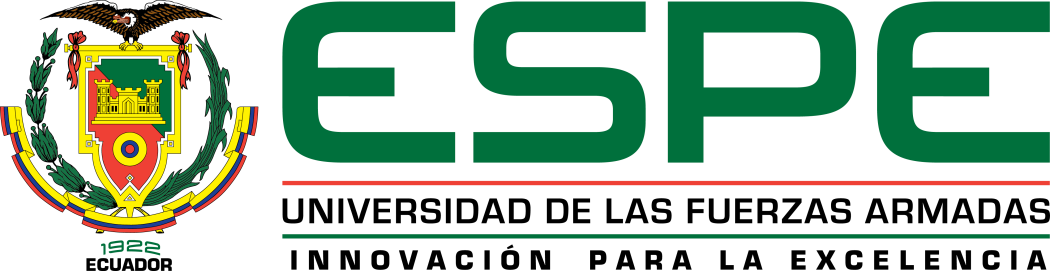 Trabajo de titulación, previo a la obtención del título de:Magíster en Gerencia de Sistemas
Maestrante: Ing. Edward Vladimir Haro Valenzuela.
Director: Ing. Diego Miguel Marcillo Parra. PhD.
Agenda
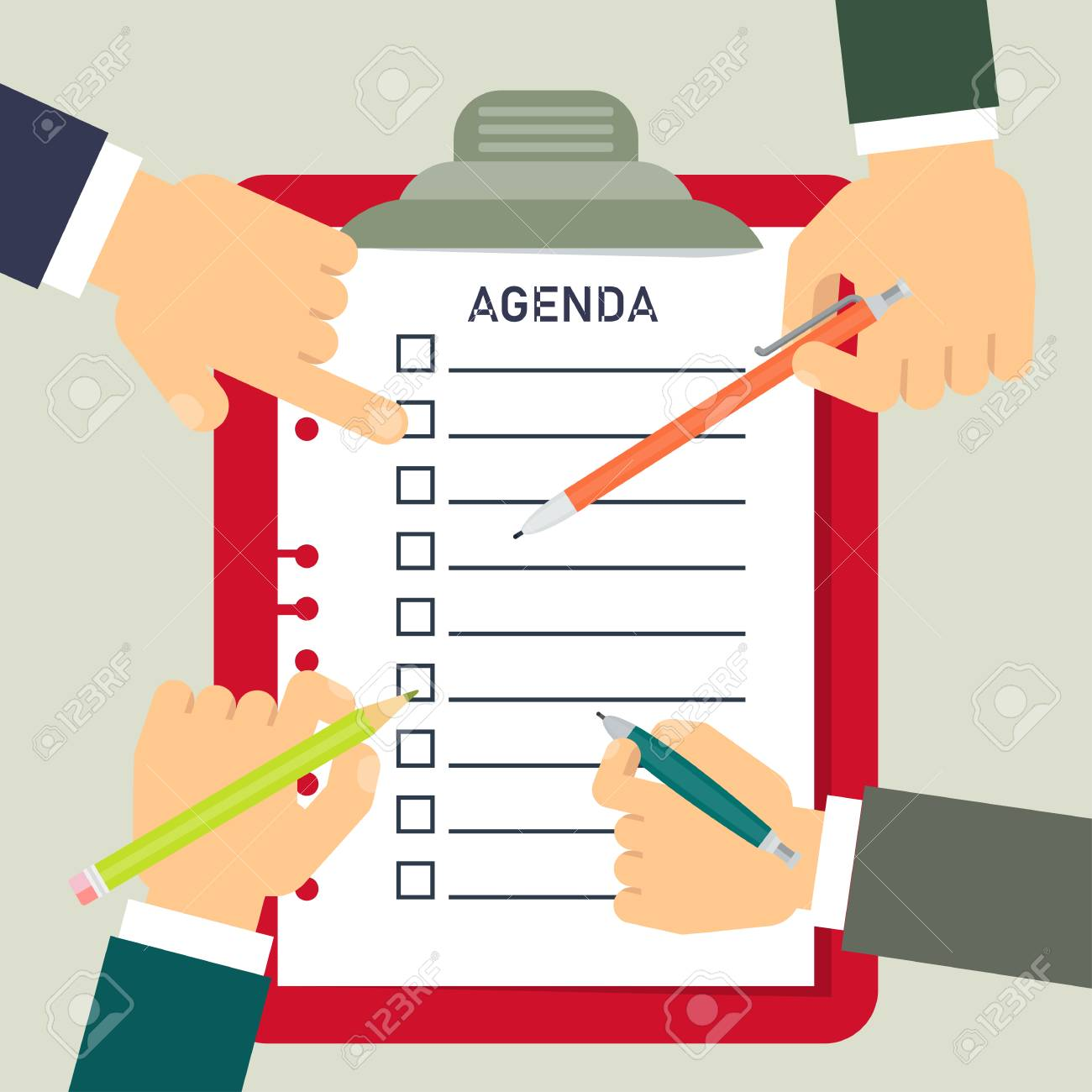 Tema
Antecedentes
Problema
Revisión de literatura
Fundamentos
Diseño de Arquitectura
Video
Resultados
Conclusiones
Trabajos Futuros
Tema
Prototipo e-health basado en sistemas empotrados de bajo costo para monitoreo de signos vitales a través de internet
Antecedentes
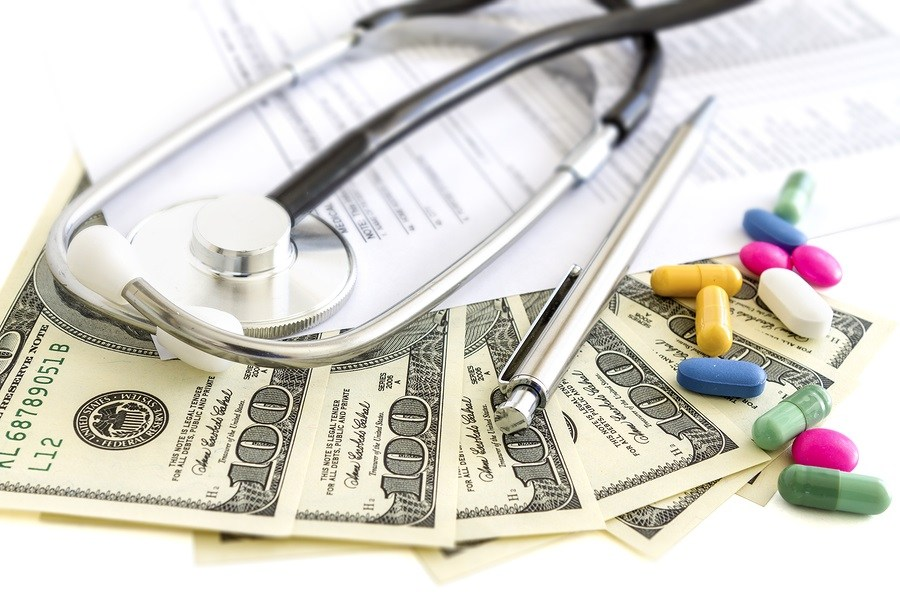 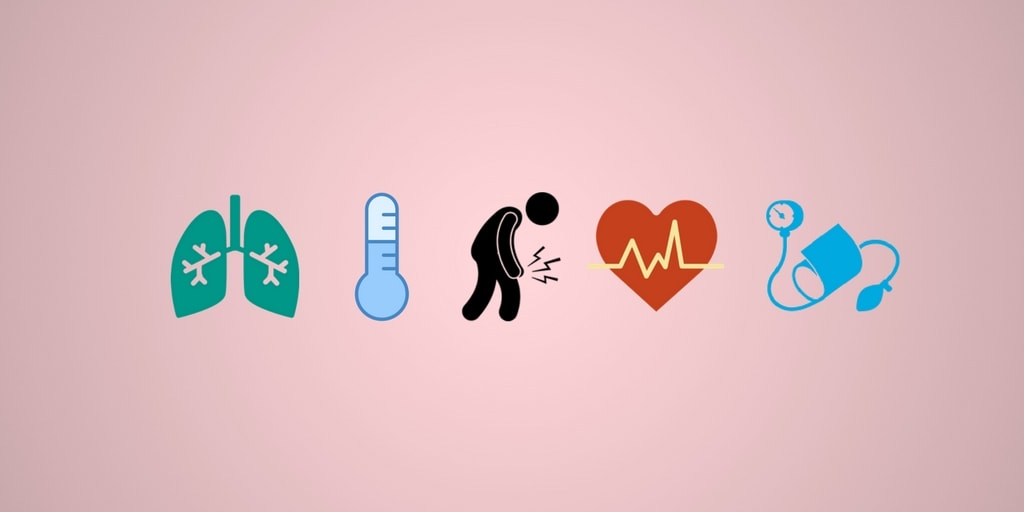 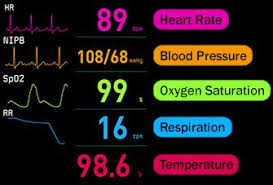 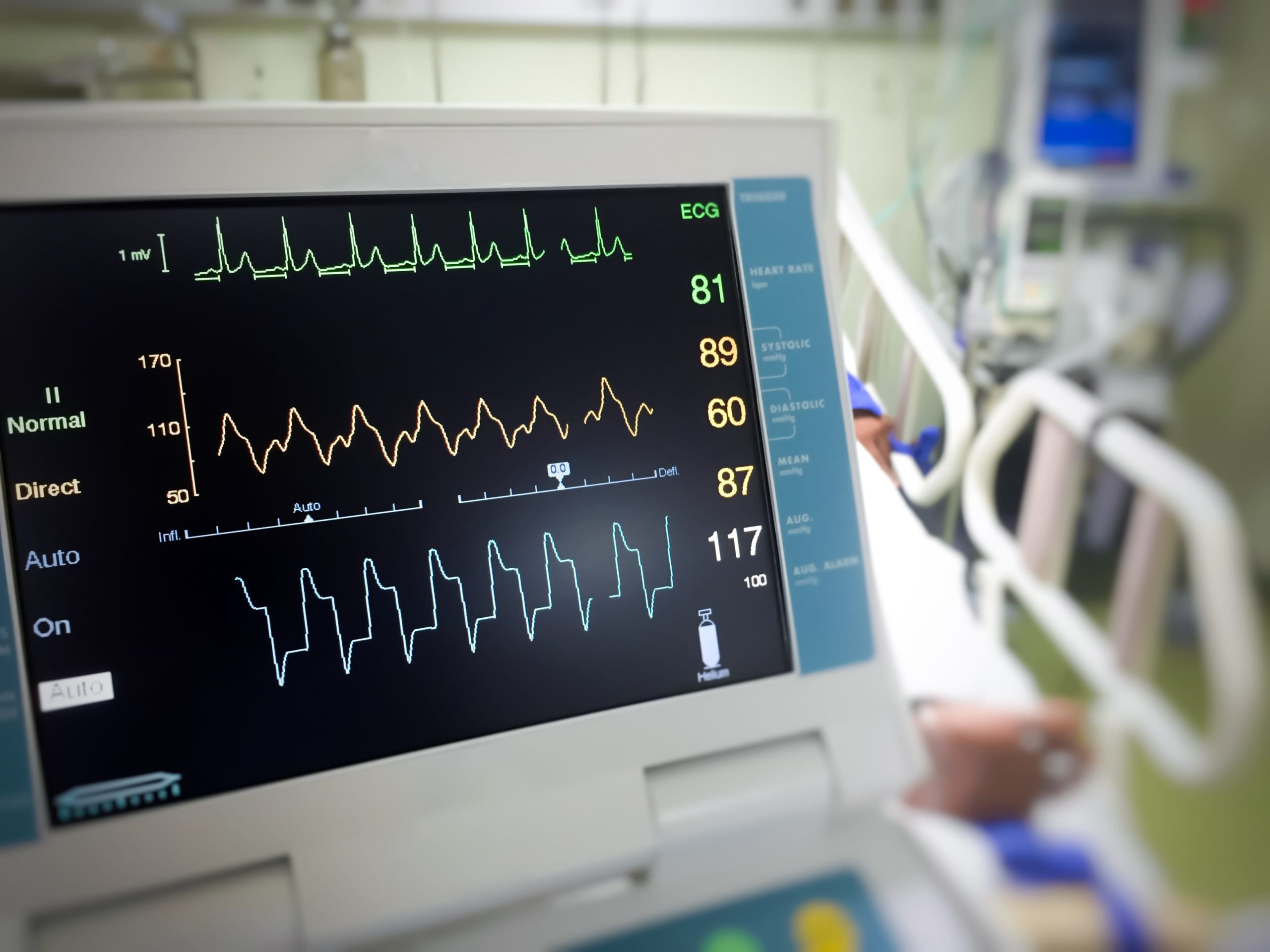 Problema
SISTEMA
PERSONAL
Falta de mantenimiento de equipos
Experiencia
Personal Insuficiente
Sobrecarga Laboral
Elevados niveles de usuarios
Desconocimiento de los Procesos
Monitoreo Constante de Signos Vitales
Dispositivos Insuficientes
El canal telefónico y virtual no prestan el servicio que se presta físicamente
Costos elevados
Tiempos de proceso
MÉTODO
MATERIALES
Revisión de literatura
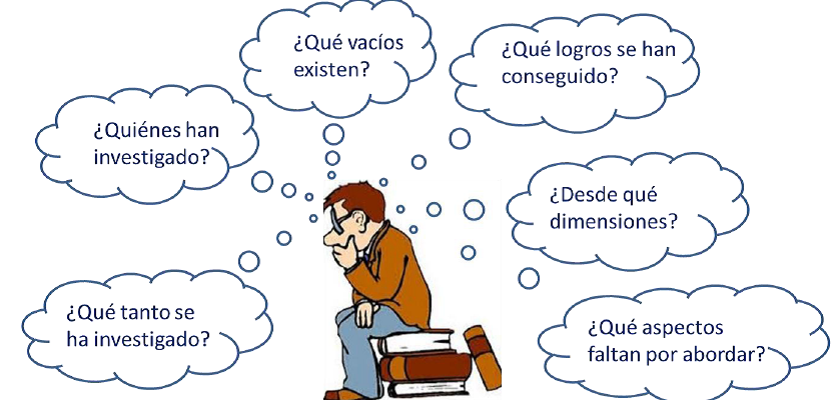 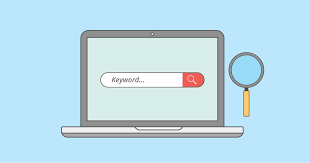 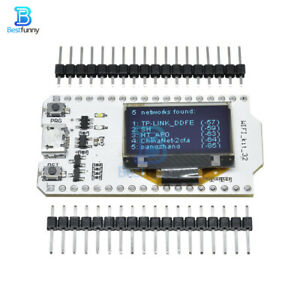 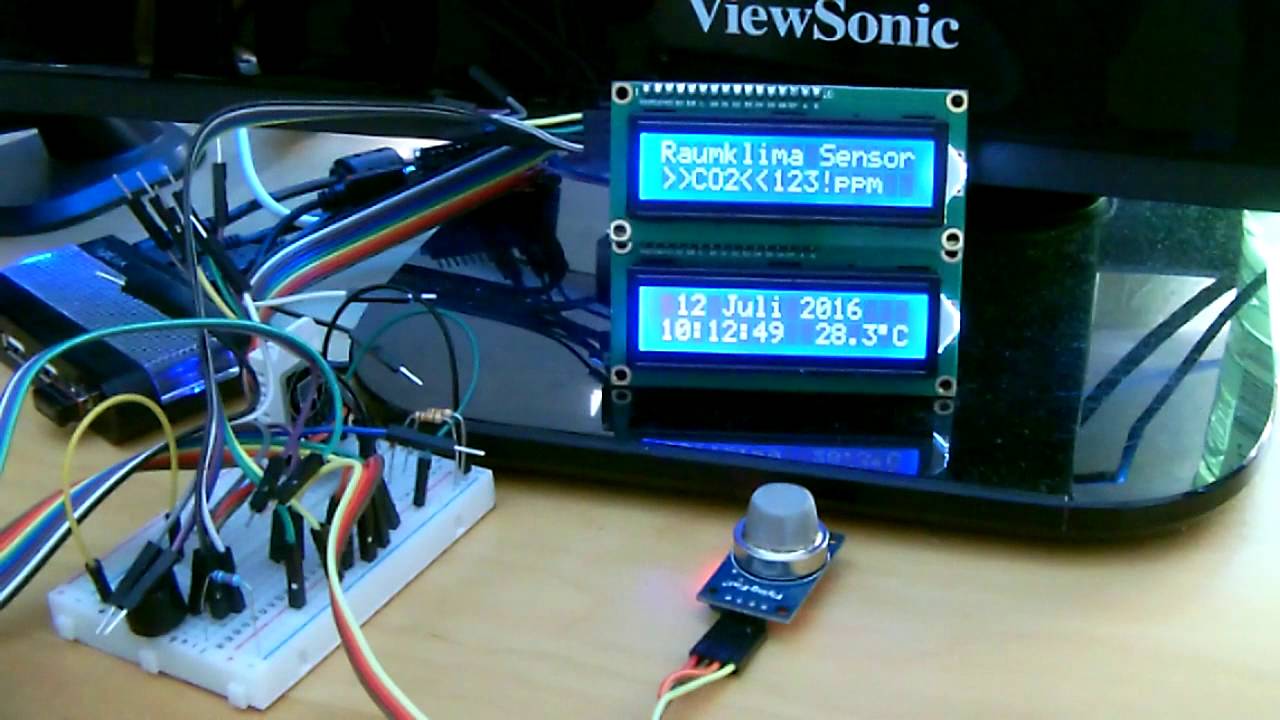 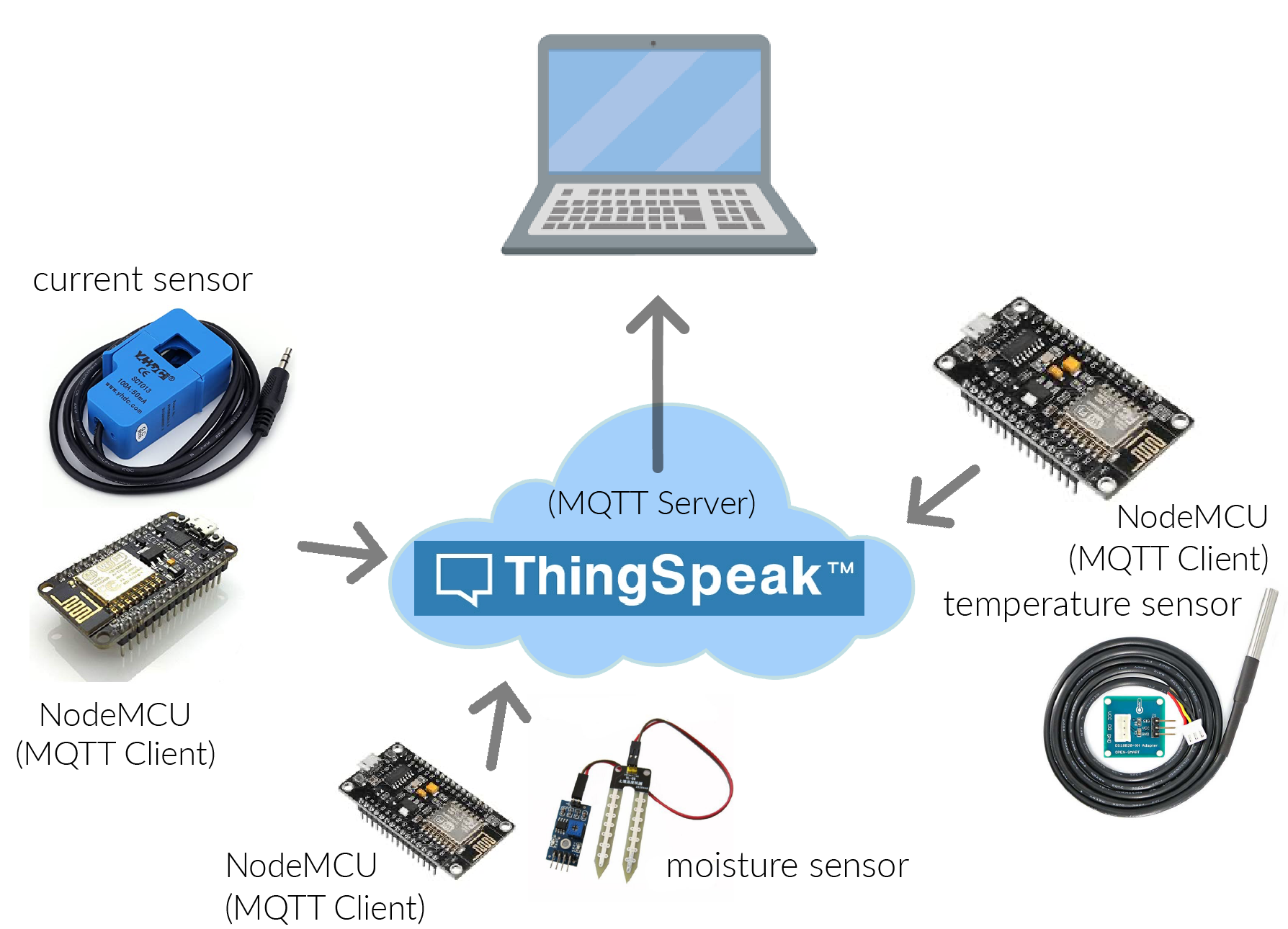 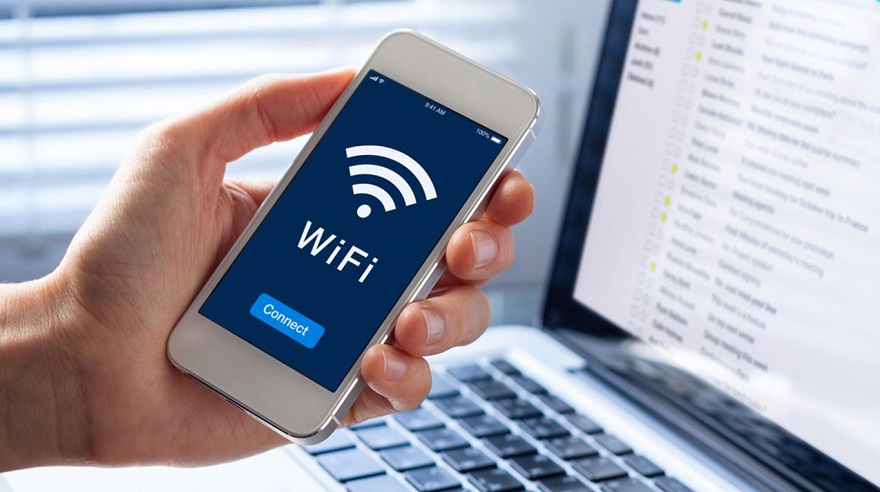 Fundamentos
Signos vitales
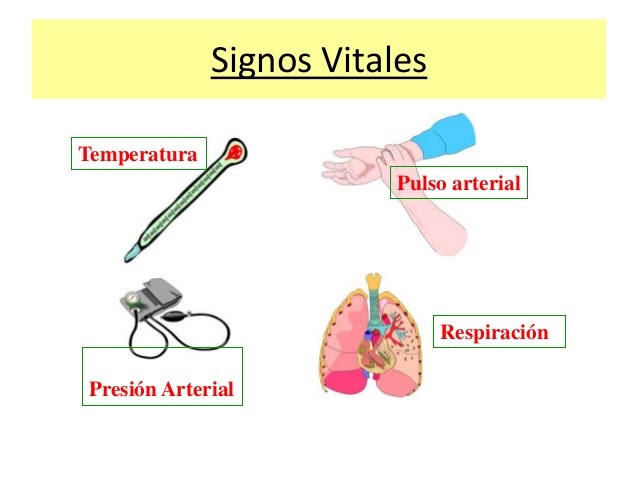 Herramientas de Hardware y Software
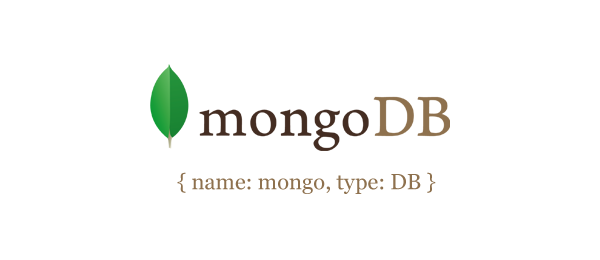 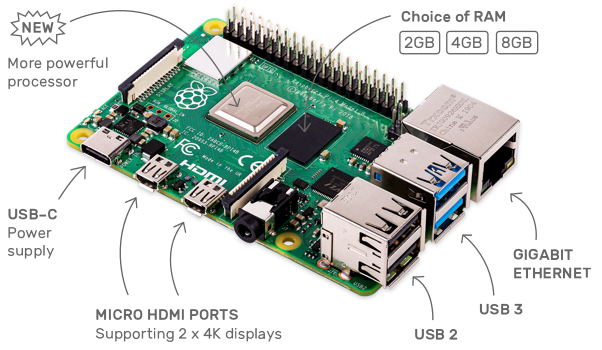 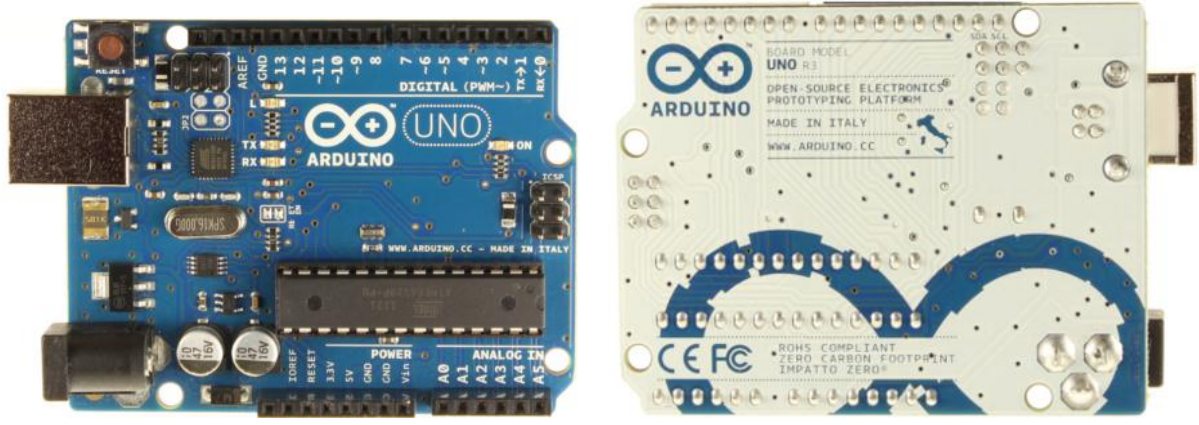 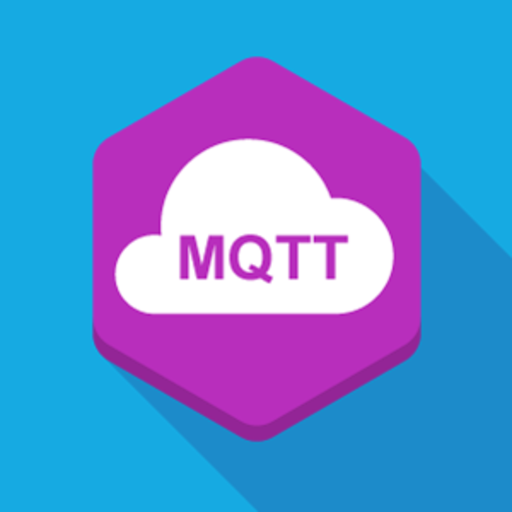 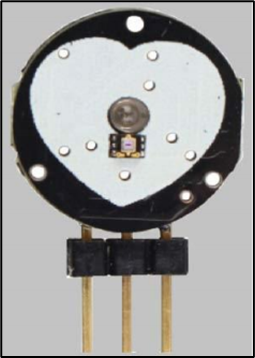 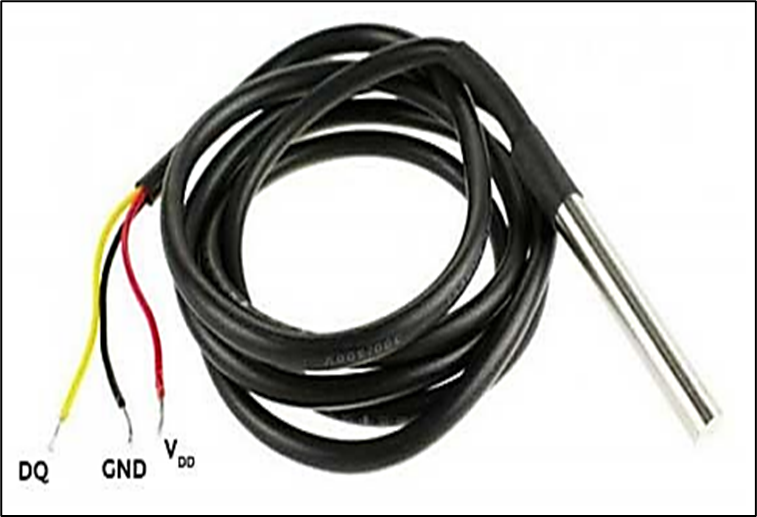 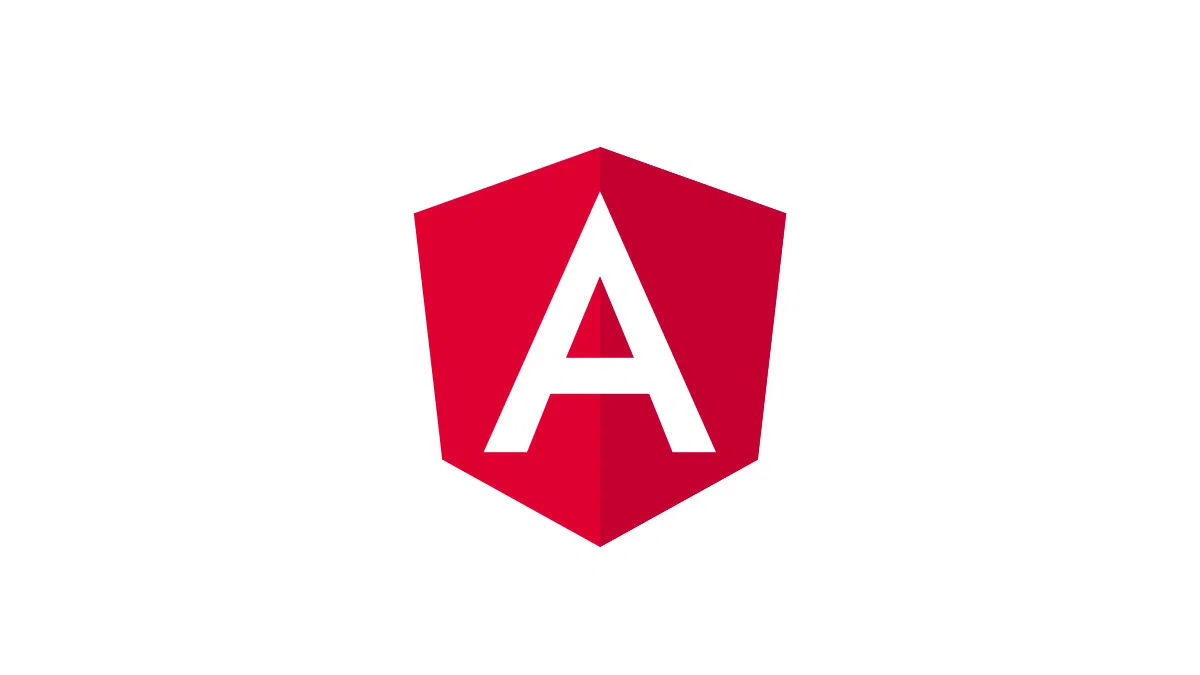 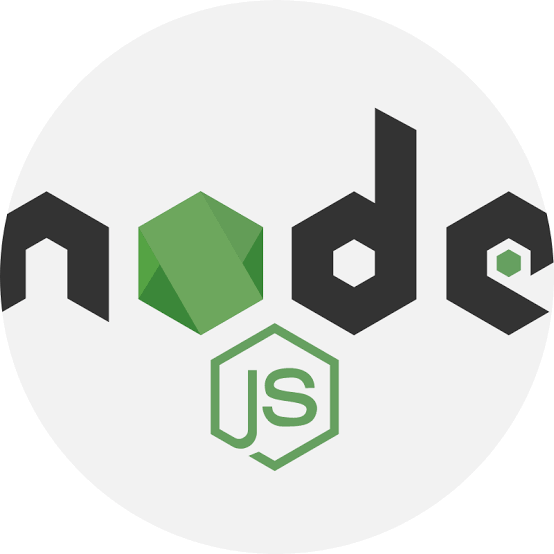 Diseño de Arquitectura
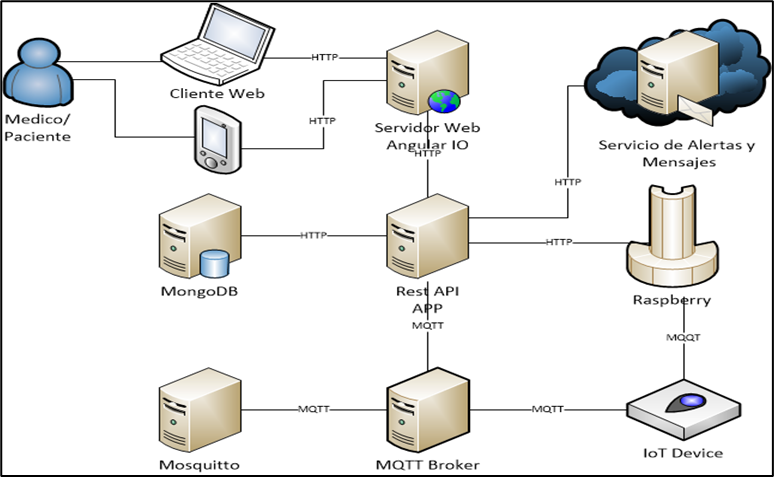 Video
Video del prototipo en funcionamiento
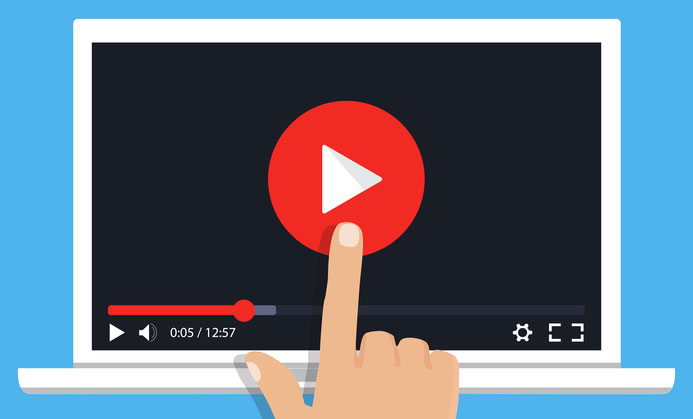 Resultados: Funcionamiento
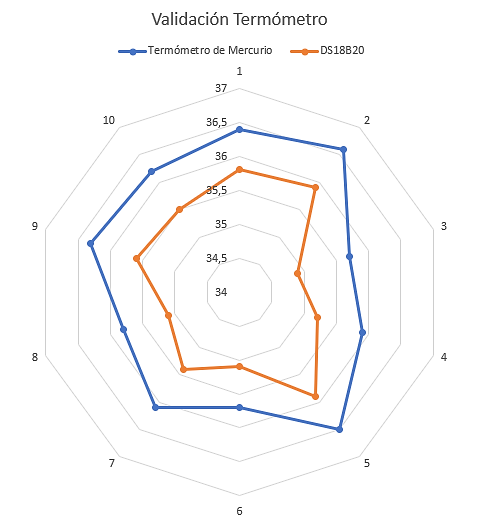 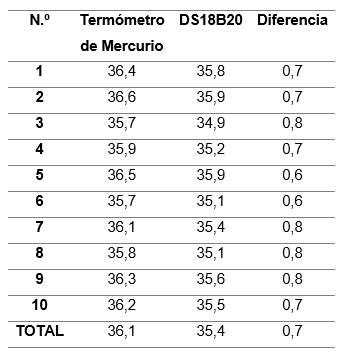 Resultados: Funcionamiento
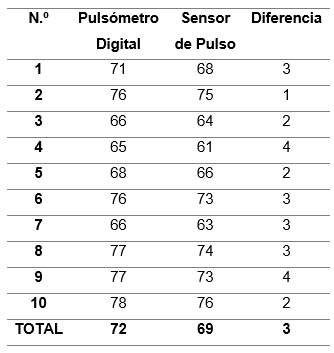 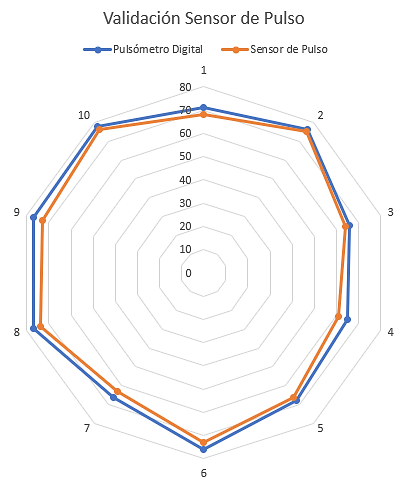 Resultados: Encuesta a profesionales
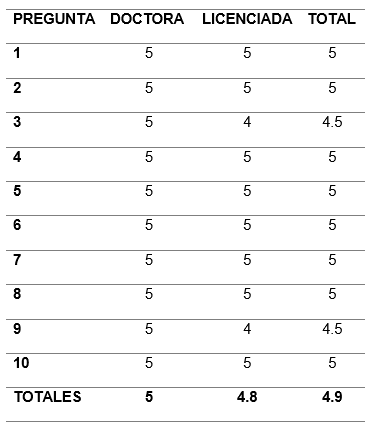 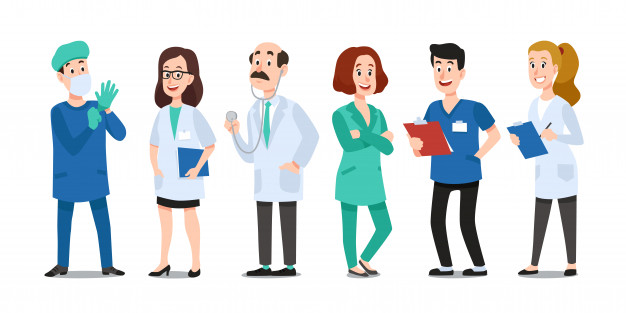 Resultados: Evaluación low-cost
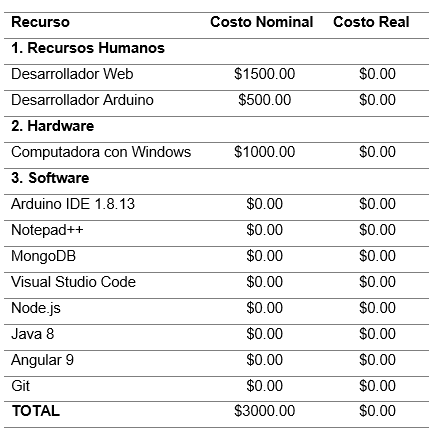 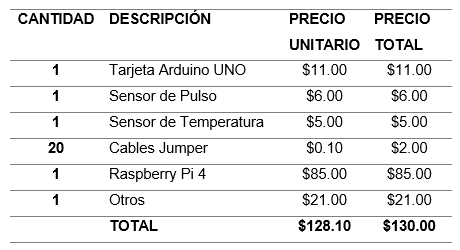 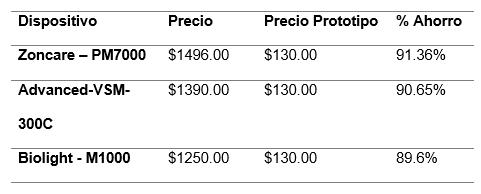 Conclusiones
01
Herramientas tecnológicas de hardware y software
02
Prototipo mediante el uso de sistemas empotrados
03
Uso de protocolos y herramientas bajo filosofía open source
04
Validación  del prototipo: funcional, encuestas.
05
Evaluación de cumplimiento de costos mediante el modelo low cost: 
Precio $130, porcentaje de ahorro 90,48%
Trabajos Futuros
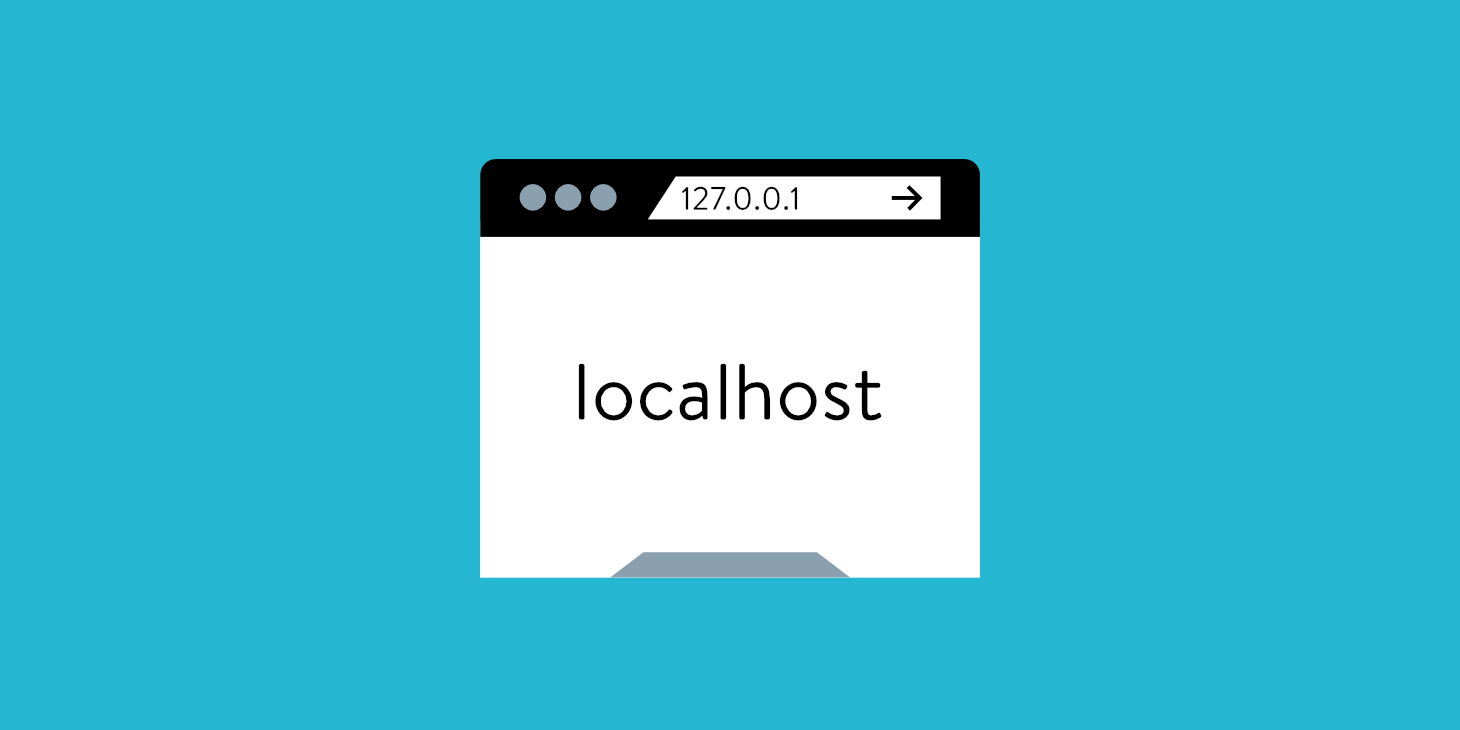 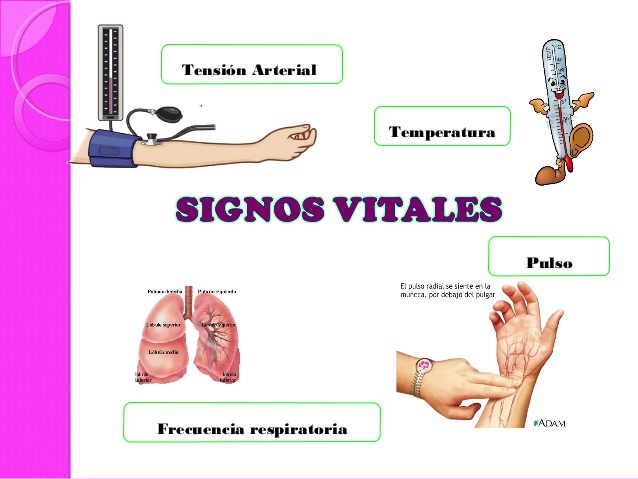 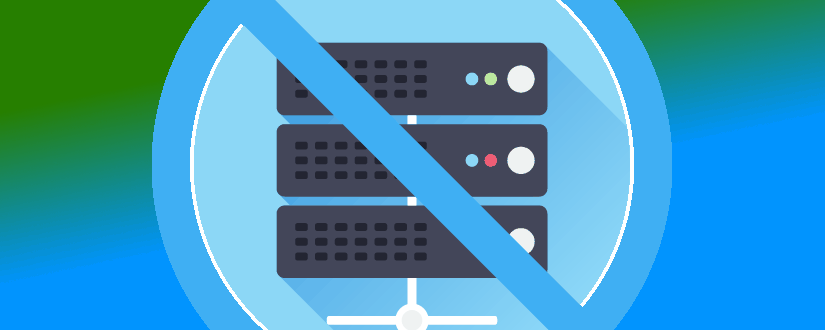 Frase
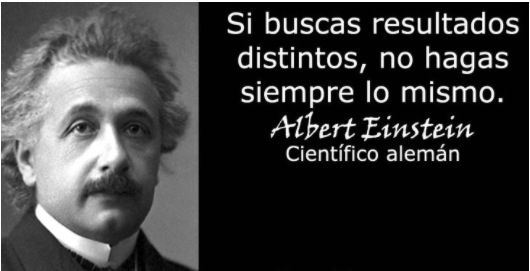 Agradecimientos
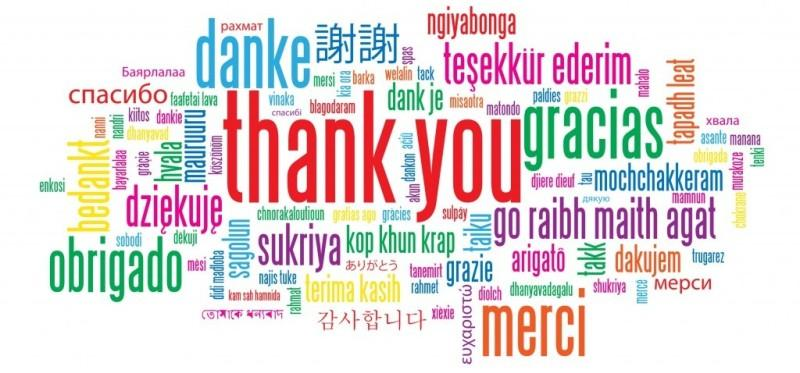